Update on Federal Centralized Audit Process, Administrative Adjustment Requests, and the MTC Model Partnership/RAR Statute
Multistate Tax CommissionSeptember - 2020
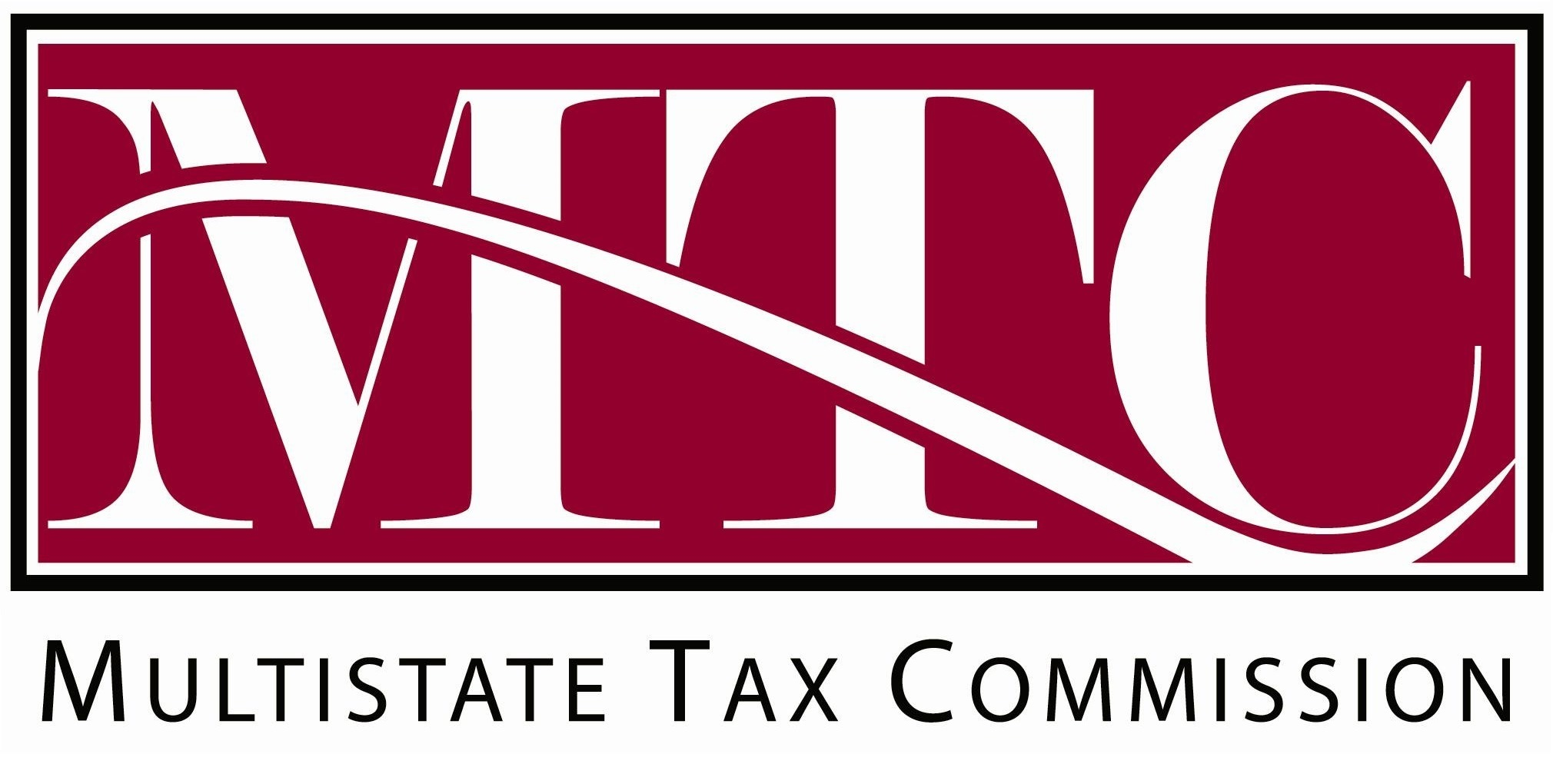 1
DISCUSSION DRAFT ONLY
These slides were prepared by MTC staff are intended to assist in the discussion and deliberation of the MTC uniformity committee and work group only.
2
Adjustment
Can result from an IRS audit or an Administrative Adjustment Request (AAR) filed by the partnership.
In general, when the term “adjustment” is used, it typically indicates: 
a change in the amount or characterization (or timing, etc.) of an originally reported partnership tax item, 
or a change in the amount of items originally allocated to partners, or 
a change in the amount or character of a transaction between the partnership and a partner.
In other words – changes to the partnership 1065 or K-1s.
Bipartisan Budget Act (BBA) distinguishes between adjustments that DO or DO NOT result in imputed underpayments. See IRC 6225(a)(2).
A single audit or AAR may contain adjustments that DO or DO NOT result in imputed underpayments.
3
“Imputed Underpayment”
Computed as follows (under IRC 6225(b)(1)):
Categorize adjustments the character of the partnership items (e.g. ordinary vs. capital, subject to limitations, etc.);
Sum or net related adjustments in similar categories;
Do not net the tax-negative and tax-positive reallocation adjustments; and
Multiply each category by the highest individual tax rate.
The resulting amount(s) are what the partnership may have to pay.
Under IRS regulations:
There can be more than one imputed underpayment per audit or administrative adjustment request (AAR).
Unrelated items may be netted if it will assist in resolving issues.
4
Audit Process Generally
IRS selects partnership for audit:
Notice of Selection for Examination 
Notice of Administrative Proceeding
IRS determines audit adjustments and computes one or more “imputed underpayments” (tax-positive) under IRC 6225(b) or changes that “do not result in an imputed underpayment” (tax-negative) under IRC 6225(a)(2).
Notice of Preliminary Partnership Exam Changes or “Summary Report”
PR reviews and may request changes to the Summary Report.
IRS then issues a Final Summary Report.
BBA 30-Day Letter with final examination adjustments.
Taxpayer may elect to go through internal appeals process which may result in changes the Summary Report.
5
Audit Process Generally
After any changes from appeal, the IRS issues: 
Notice of Proposed Partnership Adjustment (NoPPA) with revised imputed underpayment(s) and other adjustments.
Starts the 270-day modification period.
Partnership may waive the 270-day modification period.
Partnership may request modifications to the imputed underpayment(s) during 270-day period.
Form 8980 – Partnership Request for Modification of Imputed Underpayments Under IRC 6225(c), including among other things:
Partners amended returns or alternative (pull-in) process—providing similar information—where partners are assessed and pay tax;
Except in the case of reallocation adjustments, all partners need not be included; and
Any included partners must take into account all imputed underpayment adjustments affecting their tax.
6
Audit Process Generally
IRS determines which modifications to make to the imputed underpayment and issues:
Modification Determination Package
IRS makes changes to imputed underpayment(s) based on modifications and then provides package showing computation of imputed underpayments as well as any tax-negative adjustments: 
Final Partnership Adjustment (FPA) package
Partnership has 90 days from FPA to petition courts.
Partnership becomes liable for the imputed underpayment(s) unless it makes a timely push-out election under IRC 6226 within 45 days.
Payment of the imputed underpayment absolves the direct and indirect partners from any liability.
IRC 6225(a)(2) tax-negative adjustments MUST be pushed out (see 12 below).
7
Audit Process Generally
If partnership makes the push-out election or if there are tax-negative adjustments that do not result in an imputed underpayment (IRC 6225(a)(2)):
File Form 8988
Provide push-out information to all partners within 60 days of the date the matter becomes final, which is:
The expiration of the 90-day period to petition the courts; or
The date any determination related to the petition becomes final.
Form 8986 (information on adjustments provided to partners)
Form 8985 – a summary of the information provided to the partners along with copies of the Forms 8986 is filed with the IRS
If the partnership fails to properly push-out adjustments related to imputed underpayments, it will again become liable for the payment of those amounts.
8
Audit Process Generally
Partner’s obligations in the case of a push-out are:
Taxpaying partners (individuals, corporations, trusts) complete and file:
File Form 8978 to –
Calculate and report additional tax for the reviewed year on the current year’s tax return (“other tax”); and/or
Calculate and report overpaid tax for the reviewed year as a nonrefundable credit (see additional discussion).
Any direct or indirect passthrough partners
Can pay an amount of imputed underpayment on their shares of the adjustments calculated and reported on the current year’s tax return (1065)
Or, can elect to push out the imputed underpayment adjustments and MUST push out tax-negative IRC 6225(a)(2) adjustments:
Due date of election and for filing all information with partners and the IRS – the extended due date for the audited partnership’s return to be filed in the year that the reviewed year audit adjustments become final, that is: 
The year in which 90 days have lapsed since the FPA without any petition filed, or
The date when any determination of the petition becomes final.
9
AAR Process Generally
Partnership determines that a prior partnership return or K-1(s) are incorrect (over- or under-reporting). 
Partnership files an AAR on behalf of the partnership – 
Form 8082 and 1065-X to report the nature of the changes
Form 8985 – Pass-Through Statement – Tracking Report
Form 8986 – Partners Share of Adjustments –provided to partners
If there is an imputed underpayment:
The partnership must pay the imputed underpayment unless it files all the information necessary to push out the adjustments.
If the partnership does not make the push-out election, it can request modifications of the imputed underpayment along with the AAR:
Form 8980
Adjustments may include amended returns for partners or the alternative pull-in procedure so that partners can adjust AAR-year returns and pay the tax due. Modifications would not include having partners file amended returns or the alternative procedure. 
If the partnership does make the push-out election, it must provide all necessary information for partners to file and pay any tax or it will be liable.
If the adjustments do not result in an imputed underpayment (IRC 6225(a)(2)), then the partnership must push out – using process described in 3.
10
AAR Process Generally
Similar to audit adjustments, partner’s obligations in the case of a push-out are:
Taxpaying partners (individuals, corporations, trusts) complete and file:
File Form 8978 to –
Calculate and report additional tax for the reviewed year on the current year’s tax return (“other tax”); and/or
Calculate and report overpaid tax for the reviewed year as a nonrefundable credit (see additional discussion).
Any direct or indirect passthrough partners
Can pay an amount of imputed underpayment on their shares of the adjustments calculated and reported on the current year’s tax return (1065)
Or, can elect to push out the adjustments (in the same manner as in 3 above):
Due date of election and for filing all information with partners and the IRS – the extended due date for the audited partnership’s return to be filed in the year that the reviewed year audit adjustments become final, that is: 
The year in which 90 days have lapsed since the FPA without any petition filed, or
The date when any determination of the petition becomes final. 
But, MUST push out tax negative adjustments to ultimate taxpaying partners.
11
NOTE: Reallocation Adjustments
Any reallocation adjustment will have both tax-positive and tax-negative amounts that would net to zero. 
But the overall tax paid will oftentimes be different because of the specific tax effects on the partners. 
For example, an item of capital loss was allocated to a partner that had capital gain income, rather than to all partners according to their partnership interest, this could effectively lower the total tax paid on the partnership income as a whole. 
This is why Subchapter K has numerous rules for when such so-called “special allocations” of partnership tax items will be respected. 
Under the BBA, tax-positive reallocations (e.g. under-allocated income or over-allocated expense) will result in an imputed underpayment which must be paid or pushed out by the partnership, whereas tax-negative reallocations (e.g. over-allocated income or under-allocated expense) must be pushed out.
12
What the MTC Model Requires
If during an audit or as part of an AAR, partners file amended returns or the partnership files alternative information allowing the IRS to assess the partners—then the model deems this to be a final determination and requires the filing of a state amended return. (See Section B.) BUT – this provision excludes adjustments taken into account under Sec. 6225(a)(2) – those that do not result in an imputed underpayment.
If, as a result of a federal audit or an AAR, the partnership pays an imputed underpayment or pushes out the related adjustments, then the model requires the partnership and partners to file amended state returns, unless the partnership makes the partnership-pays election. (See Section C.) BUT AGAIN – this provision excludes adjustments taken into account under Sec. 6225(a)(2).
Section G then provides for refunds or credits of taxes arising from federal adjustments, BUT it, again, excludes adjustments required to be reported for federal purposes under IRC section 6225(a)(2).
13
Assumption in the 2019 Model
In general, the overarching assumption in the model was that states would not be required to change other substantive or procedural issues that lie outside the scope—including residency rules, income sourcing rules, or statutes of limitation.
The 2019 model specifically assumed that IRC 6225(a)(2) adjustments, those that do not result in an imputed underpayment, whether made as part of an IRS audit or as part of an AAR, would not be “pushed out” but would, instead, be allocated out on the adjustment year K-1s of partners in the same way that any other partnership item would be.
If that were true, then partners would simply have a tax-negative amount to include on their tax returns for the adjustment year (along with any other partnership tax items).
14
Federal Treatment of Tax-Negative Adjustments
Instead of the assumption made in the 2019 model, these IRC 6225(a)(2) adjustments will be pushed out in the same way that the push-out election works for other adjustments. 
So – in the case of an audit or AAR that results in IRC 6225(a)(2) adjustments, the direct and indirect taxpaying partners will receive, in the adjustment year, Form 8986 – showing their share of the adjustment items and then they will prepare Form 8978 computing their overpayment.
The overpaid tax will presumably be taken as a non-refundable credit on the adjustment year return.
Then what happens???
15
Here’s what the experts say . . .
“’To the extent you don’t have an overpayment for the reporting year, it doesn’t seem that you can get back with your reporting-year return any excess amount that was overpaid in 2018 [for example], and it’s not clear from the final regulations what happens to that amount,’ [Greg] Armstrong [of KPMG] said.”
“The Clock Is Running Out for Amending Partnership Returns” (an article exploring the CARES Act extension for filing amended returns without an AAR through September 30, 2020), Tax Notes-Federal, Sep. 7, 2020.
16
Here’s what the experts say . . .
“Under the BBA . . . the partnership must generally file an AAR. This is not a new procedural rule . . .. What is different, however, is that under TEFRA, if a historic partner had paid too much tax, the partner could receive a refund as a result of an adjustment requested through an AAR. With an AAR filed under the BBA, the historic partners cannot receive refunds. Instead, they receive a nonrefundable credit for the year in which the AAR is filed.” 
Kate Kraus, “Partnership Administrative Adjustment Requests are Dangerous,” Tax Notes-Federal, Apr. 20, 2020.
17
NOTE:
Rev. Proc. 2020-23 (Apr. 8, 2020)
Will make it easier for partnerships to claim the CARES Act benefits for 2018 and 2019 (particularly changes in the depreciation rules for qualified improvement property). Under Rev. Proc. 2020-23, the partnership does not have to go through the AAR process under the BBA to file refund claims and, instead, the partnership and partners can amend returns for 2018 or 2019. This will also allow partners the full benefit of any tax refund for overpaid taxes in those years.
18
Potential Fix to Model
SECTION G.  Claims for Refund or Credits of Tax Arising from Final Federal Adjustments Made by the IRS
Except for Final Federal Adjustments required to be reported for federal purposes under IRC section 6225(a)(2), a A Taxpayer may file a claim for refund or credit of tax arising from Federal Adjustments [which means a change to an item or amount determined under the Internal Revenue Code that is used by a Taxpayer to compute [State tax] owed whether that change results from action by the IRS, including a Partnership Level Audit, or the filing of an amended federal return, federal refund claim, or an Administrative Adjustment Request by the Taxpayer] made by the IRS on or before the later of: 
	(1) The expiration of the last day for filing a claim for refund or credit of [State] tax pursuant to [citation to State statute setting forth claim for refund requirements], including any extensions; or
	(2) One year from the date a Federal Adjustments Report prescribed in Sections B or C, as applicable, was due to the [State Agency], including any extensions pursuant to Section H.
The Federal Adjustments Report [which includes methods or forms required by [State Tax Agency] for use by a Taxpayer to report Final Federal Adjustments, including an amended [State] tax return, information return, or a uniform multistate report] shall serve as the means for the Taxpayer to report additional tax due, report a claim for refund or credit of tax, and make other adjustments (including to its net operating losses) resulting from adjustments to the Taxpayer’s federal taxable income.
19
Example:
Assume that Partnership X files an AAR on January 1, 2021 for the year 2019 with an adjustment showing underreported depreciation expense for that year, reducing the net income of the partnership. X then files the appropriate forms with the IRS and the partners to push out the adjustments.
X’s partners will then calculate their overpaid tax in 2019 and, for federal purposes, will take a non-refundable tax credit on their 2021 return. 
For state purposes, X’s partners will file amended state returns (or some similar type of Federal Adjustments Report) and will claim a refund of the related state tax paid. The state can require that the partners attach the federal forms filed by the partnership and provided to the partners as support for the claim.
20